Inclusion North exists to make inclusion a reality for all people with a learning disability, autistic people and their families

www.inclusionnorth.org
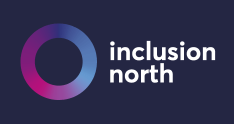 Maria Spadafora
Project Support Coordinator for Yorkshire and Humberside 

maria.spadafora@inclusionnorth.org
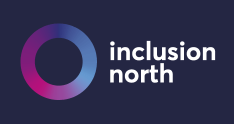 [Speaker Notes: We work all over the North East and Yorkshire and Humber
We deliver out work in three ways – through individual projects, membership and our expert hub. North Yorkshire Council are one of our members, and we recently did a piece of work for them around the mental capacity act, which I’m going to share with you today, alongside some work we’ve done recently for NHS England.]
The Mental Capacity Act
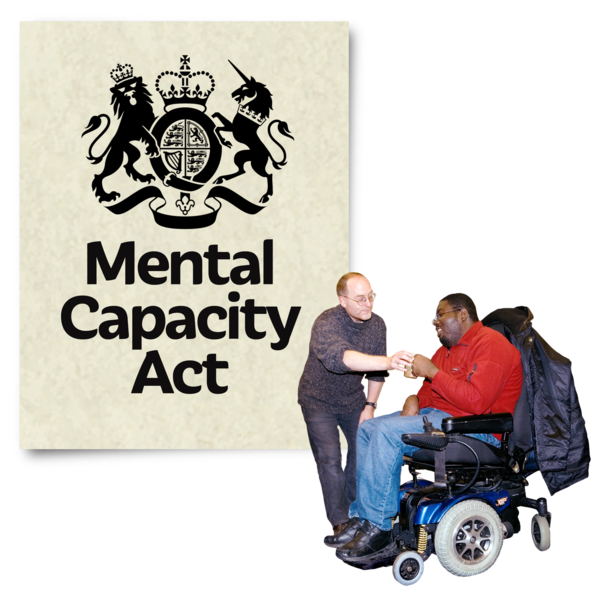 We worked with a group of self-advocates to look at the Mental Capacity Act:

Easy Read guide explains what this is 

Easy Read example of how it might be used

Short video
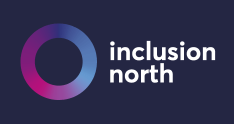 [Speaker Notes: We worked with a group of self-advocates to look at the Mental Capacity Act
They were supported by staff from KeyRing and over quite a few sessions broke down the key information into simple language and created two easy read guides]
The Mental Capacity Act
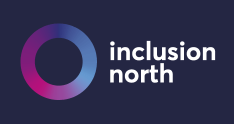 [Speaker Notes: We worked with a group of self-advocates to look at the Mental Capacity Act
They were supported by staff from KeyRing and over quite a few sessions broke down the key information into simple language and created two easy read guides
(3 minute video)]
The Mental Capacity Act
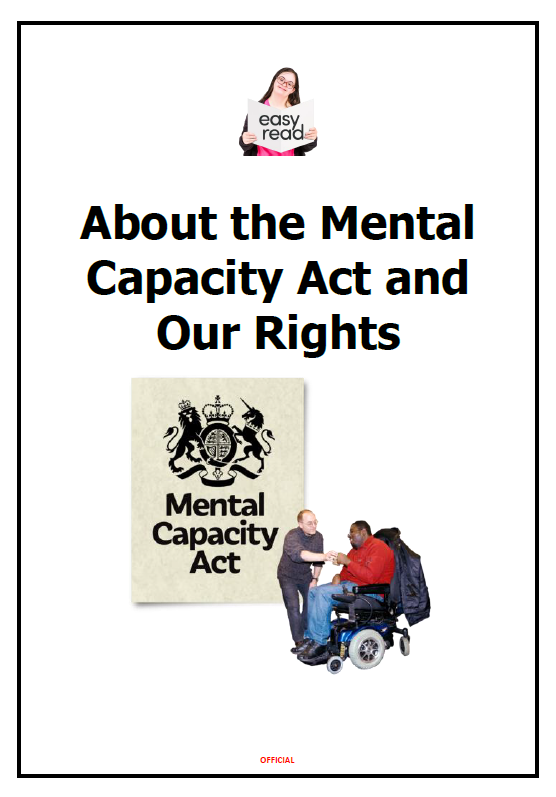 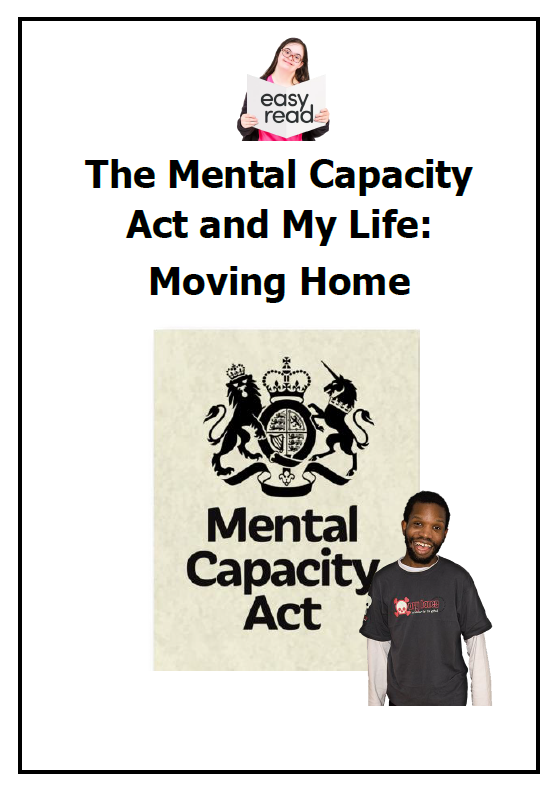 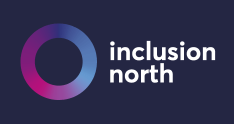 [Speaker Notes: We can share the Easy Read information with everyone, and would be more than happy for this to be sharedIt is currently being updated to make sure information is accurate and up to date, we will send to the partnership as soon as ready]
Staying well in very hot or cold weather
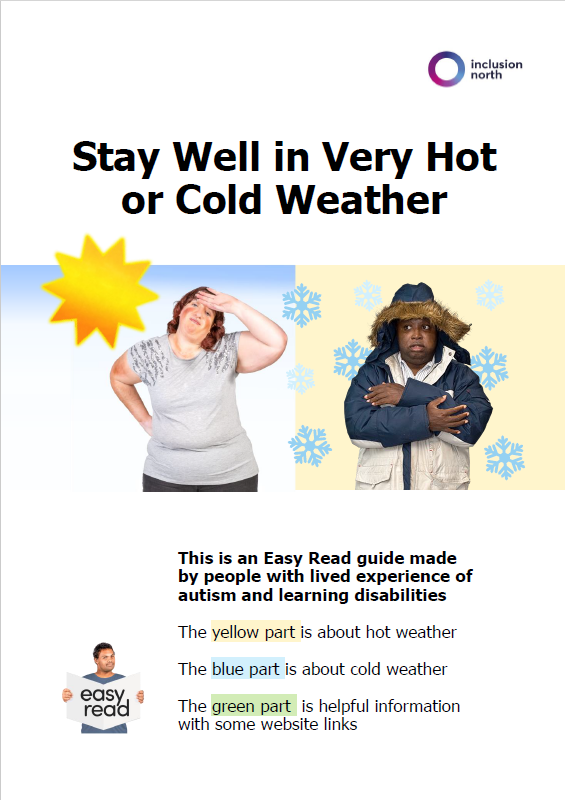 We worked with a group of people with lived experience:
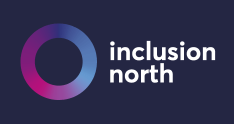 [Speaker Notes: Inclusion North were asked to do this work by Maria Foster who works for NHS England. We were asked to do this because of a report called the LeDeR report. This report is about learning from the lives and deaths of people with learning disabilities and autistic people. This report sadly found that in July 2022 people died because of the extreme heatwave we experienced.  

Inclusion North put a Working Group together to look at this information. We met online and had lots of conversations about our own experiences, alongside looking at official guidance around how to stay well.  We made an Easy Read guide to staying safe and well in very hot or cold weather.]
Staying well in very hot or cold weather
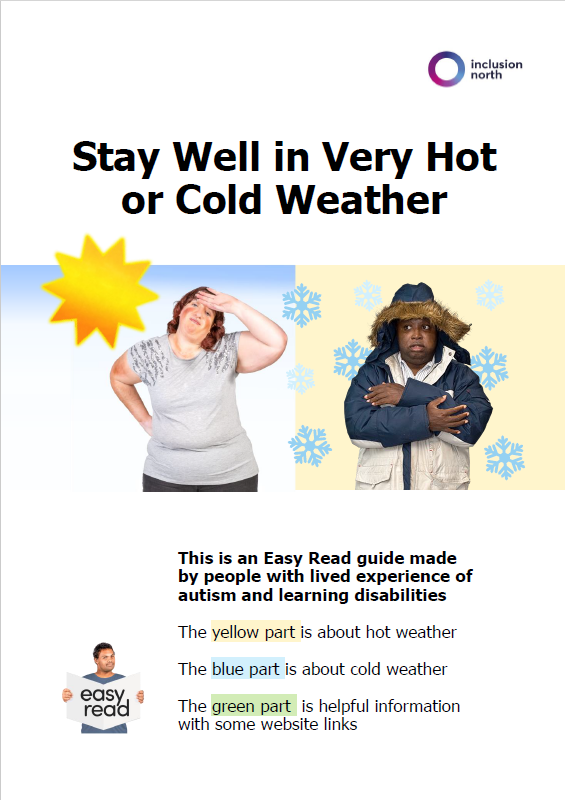 We worked with a group of people with lived experience:

Easy Read guide about staying well in very hot or cold weather

Six short videos summarising some of the key themes and tips
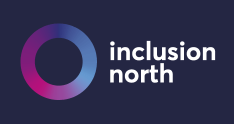 [Speaker Notes: Inclusion North were asked to do this work by Maria Foster who works for NHS England. We were asked to do this because of a report called the LeDeR report. This report is about learning from the lives and deaths of people with learning disabilities and autistic people. This report sadly found that in July 2022 people died because of the extreme heatwave we experienced.  

Inclusion North put a Working Group together to look at this information. We met online and had lots of conversations about our own experiences, alongside looking at official guidance around how to stay well.  We made an Easy Read guide to staying safe and well in very hot or cold weather.]
Staying well in very hot or cold weather
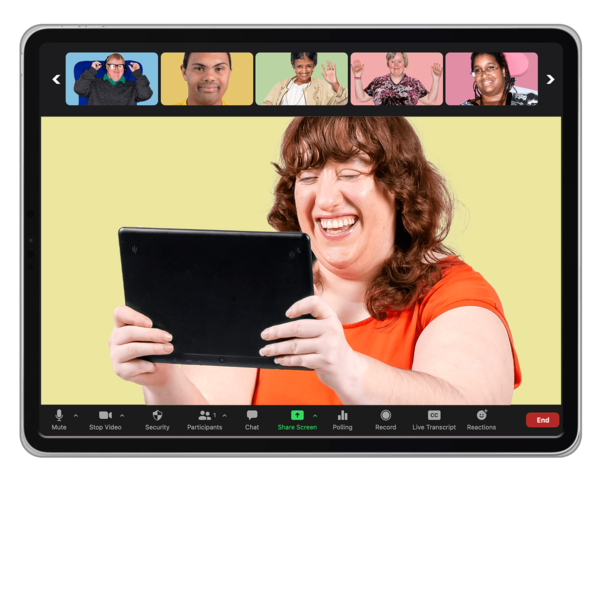 Involvement (or Co-production):

We include people with lived experience in our work

We reimburse expenses (or pay for these in advance)

We acknowledge people’s time and insights with involvement payments
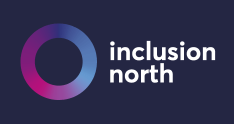 [Speaker Notes: Involving people with lived experience is really vital to our work at Inclusion NorthWe don’t think this should be free, so always aim to offer an involvement payment
This isn’t the same as paid work – no regular hours, or contractMight be a one-off meeting, or several meetings – as with the weather project
We offer expenses, but also an involvement payment – this has to be declared if people receive benefits, but typically doesn’t impact on benefits]
Staying well in very hot or cold weather
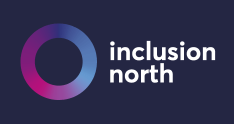 [Speaker Notes: Videos]
Staying well in very hot or cold weather
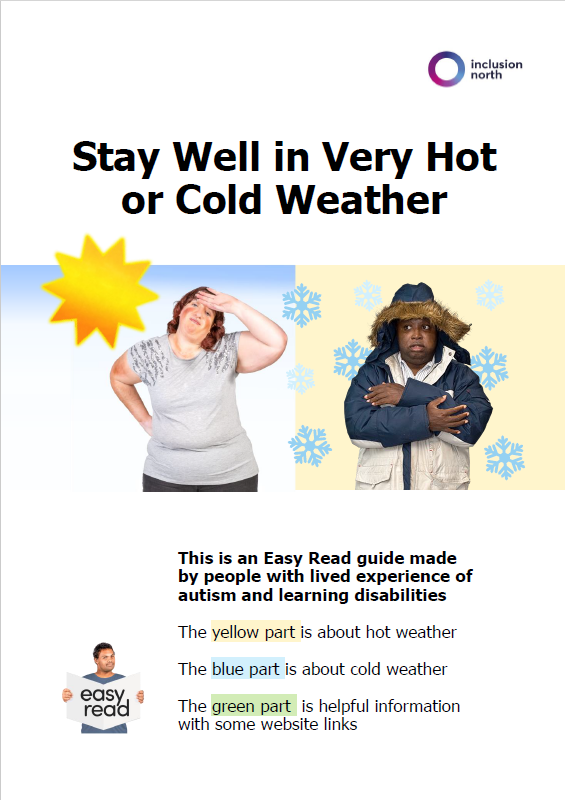 Easy Read guide and links to videos are available on our website:

www.inclusionnorth.org 

Search  ‘Our work – current work’

If shared on Instagram etc please tag @inclusionnorth
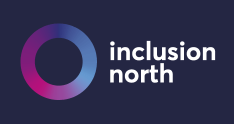 [Speaker Notes: Feel free to share the Easy Read guide and videos]
Questions, comments
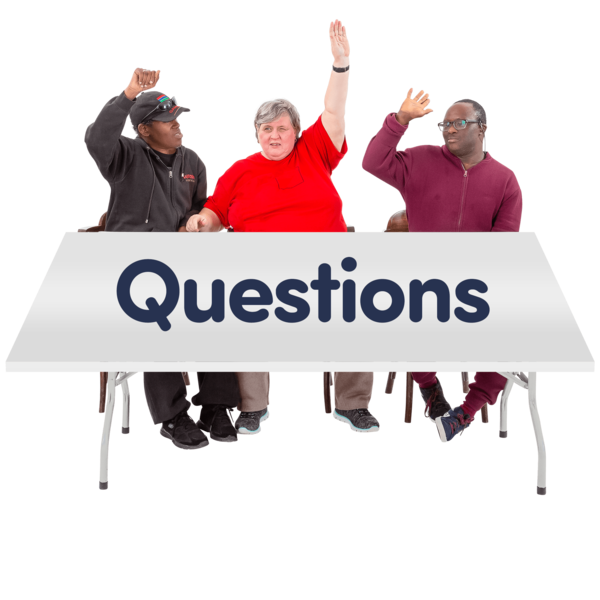 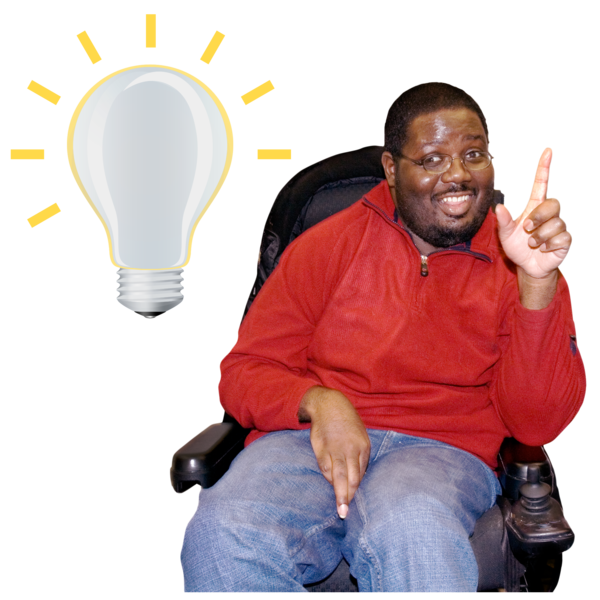 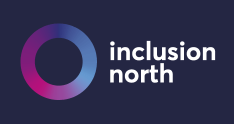